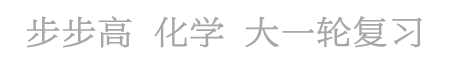 第51讲
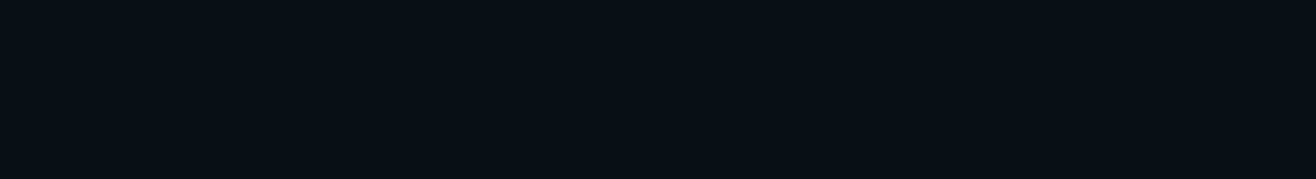 盐类的水解
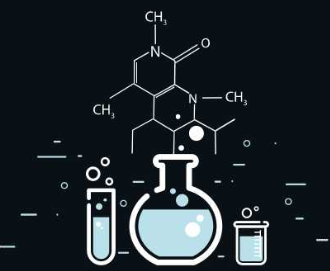 1.了解盐类水解的原理及一般规律。
2.了解影响盐类水解程度的主要因素。
3.了解盐类水解的应用。
复
习
目
标
考点一　　    	盐类的水解及其规律
内
容
索
引
考点二　　    	外因对水解平衡的影响
答题规范(8)　	利用平衡移动原理解释问题
练真题　　	明考向
课时精练
考点一
<
>
盐类的水解及其规律
1.定义
在水溶液中，盐电离出来的离子与                                                                           的反应。
2.盐类水解的结果
使溶液中水的电离平衡向     移动，使溶液中c(H＋)和c(OH－)发生变化，促进了水的电离。
3.特点
(1)可逆：盐类的水解是可逆反应。
(2)吸热：盐类的水解可看作是                      反应的逆反应。
(3)微弱：盐类的水解程度很微弱。
水电离出来的H＋或OH－结合生成弱电解质
右
酸碱中和
4.盐类水解的规律
有弱才水解，越弱越水解；谁强显谁性，同强显中性。
否
中性
是
酸性
碱性
是
5.水解反应的离子方程式的书写
(1)盐类水解的离子方程式一般用“     ”连接，且一般不标“↑”“↓”等状态符号。
(2)多元弱酸盐：分步书写，以第一步为主。
(3)多元弱碱盐：水解反应的离子方程式一步完成。
(4)阴、阳离子相互促进的水解
①若水解程度不大，用“       ”表示。
②相互促进的水解反应程度较大的，书写时用“===”“↑”“↓”。
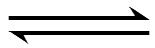 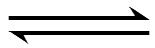 写出下列盐溶液水解的离子方程式。
(1)NH4Cl：____________________________。
(2)Na2CO3： ________________________________________________________。
(3)FeCl3： _____________________________ 。
(4)CH3COONH4： _____________________________________________。
(5)Al2S3：_________________________________________。
(6)AlCl3溶液和NaHCO3溶液混合：____________________________________。
＋H2O       NH3·H2O＋H＋
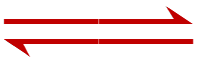 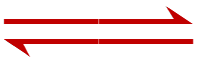 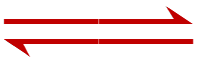 Fe3＋＋3H2O       Fe(OH)3＋3H＋
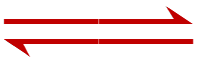 CH3COO－＋       ＋H2O        CH3COOH＋NH3·H2O
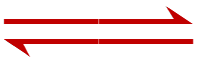 2Al3＋＋3S2－＋6H2O===2Al(OH)3↓＋3H2S↑
Al3＋＋3           ===Al(OH)3↓＋3CO2↑
×
1.盐溶液显酸碱性，一定是由水解引起的(　　)
2.溶液呈中性的盐一定是强酸、强碱反应生成的盐(　　)
3.pH相同的盐酸和氯化铵溶液中由水电离出的c(H＋)相同(　　)
4.NaHCO3、NaHSO4都能促进水的电离(　　)
5.向NaAlO2溶液中滴加NaHCO3溶液，有沉淀和气体生成(　　)
×
×
×
×
一、盐溶液酸碱性及离子浓度大小判断
1.25 ℃时浓度都是1 mol·L－1的四种正盐溶液：AX、BX、AY、BY；AX的溶液pH＝7且溶液中c(X－)＝1 mol·L－1，BX的溶液pH＝4，BY的溶液pH＝6。下列说法正确的是
A.电离平衡常数Kb(BOH)小于Ka(HY)
B.AY溶液的pH小于BY溶液的pH
C.稀释相同倍数，溶液pH变化BX等于BY
D.将浓度均为1 mol·L－1的HX和HY溶液分别稀释10倍后，HX溶液的pH大于HY
√
A项，根据BY溶液的pH＝6，B＋比Y－更易水解，则BOH比HY更难电离，因此电离平衡常数Kb(BOH)小于Ka(HY)；
B项，根据AX、BX、BY溶液的pH，则AX为强酸强碱盐，BX为强酸弱碱盐，BY为弱酸弱碱盐，则AY为弱酸强碱盐，溶液的pH＞7，故AY溶液的pH大于BY溶液的pH；
C项，稀释相同倍数，BX、BY溶液的pH均增大，且BX溶液的pH变化大于BY溶液；
D项，HX为强酸，HY为弱酸，浓度相同时，稀释10倍后，HY的电离程度增大，但仍不可能全部电离，故HX溶液的酸性强，pH小。
2.根据相关物质的电离常数(25 ℃)，回答下列问题：
CH3COOH　Ka＝1.8×10－5，HCN　Ka＝4.9×10－10，H2CO3　Ka1＝4.3×10－7　Ka2＝5.6×10－11
(1)相同物质的量浓度的①CH3COONa、②Na2CO3、③NaHCO3、④NaCN溶液，pH由大到小的顺序：                 ，水的电离程度由大到小的顺序：__________
_________。
(2)相同pH的①CH3COONa、②Na2CO3、③NaHCO3、④NaCN溶液，物质的量浓度由大到小的顺序：                。
②＞④＞③＞①
②＞④＞
③＞①
①＞③＞④＞②
(3)NaCN溶液中，c(Na＋)、c(CN－)、c(HCN)由大到小的顺序：___________________
__________。
(4)常温下，NH3·H2O(Kb＝1.8×10－5), 则CH3COONH4溶液显       性(填“酸”“碱”或“中”，下同)，NH4HCO3溶液显        性。
c(Na＋)＞c(CN－)＞
c(HCN)
中
碱
二、广义的水解规律应用
3.广义的水解观认为：无论是盐的水解还是非盐的水解，其最终结果是反应中各物质和水分别解离成两部分，然后两两重新组合成新的物质。根据上述观点，下列说法错误的是
A.BaO2的水解产物是Ba(OH)2和H2O2
B.PCl3的水解产物是HClO和H3PO4
C.Al4C3的水解产物是Al(OH)3和CH4
D.CH3COCl的水解产物是两种酸
√
该反应中Cl元素化合价由－1变为＋1，有电子转移，不符合水解原理，B项错误。
4.如图为钛铁矿提取金属Ti部分流程：
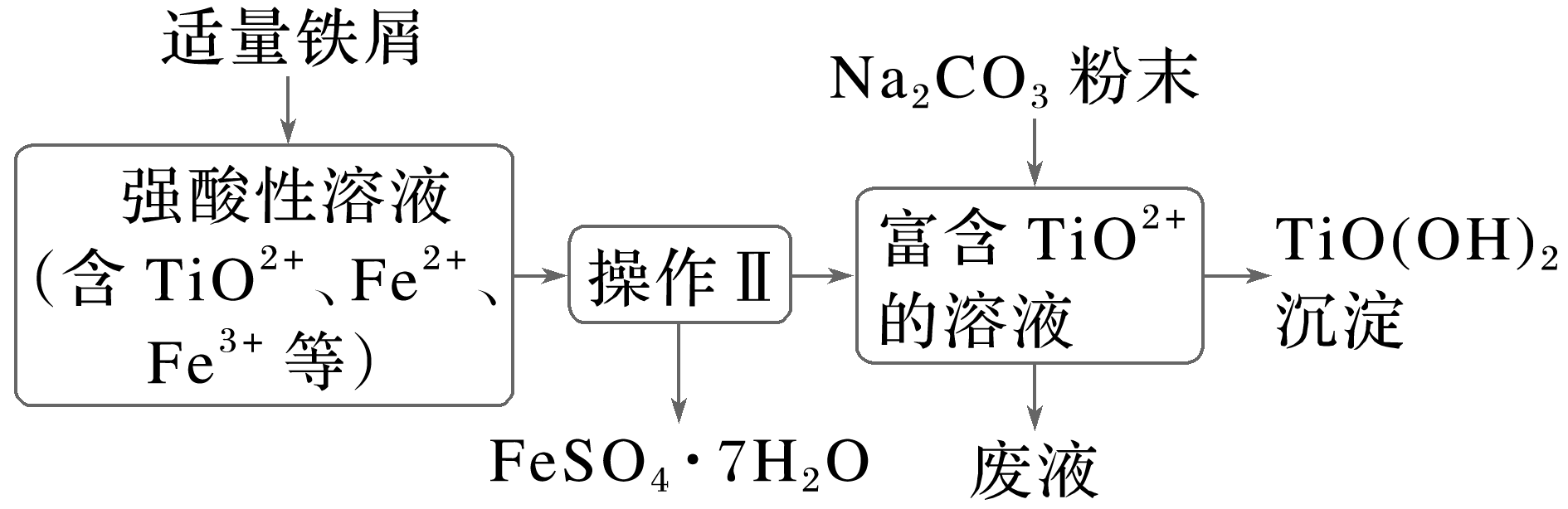 (1)TiO2＋易水解，只能存在于强酸性溶液，则TiO2＋水解的离子方程式为_______________________________。
(2)写出加入碳酸钠粉末时反应的离子方程式：_________________________________
__________。
TiO2＋＋2H2O       TiO(OH)2＋2H＋
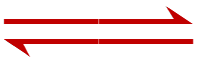 TiO2＋＋         ＋H2O===TiO(OH)2↓
＋CO2↑
5.写出亚硫酰氯(SOCl2)在潮湿的空气中产生白雾的化学方程式：_________________
_______________。
SOCl2＋H2O===
SO2↑＋2HCl↑
广义水解原理
广义的水解观认为，无论是盐的水解还是非盐的水解，其最终结果都是参与反应的物质和水分别解离成两部分，再重新组合成新的物质。
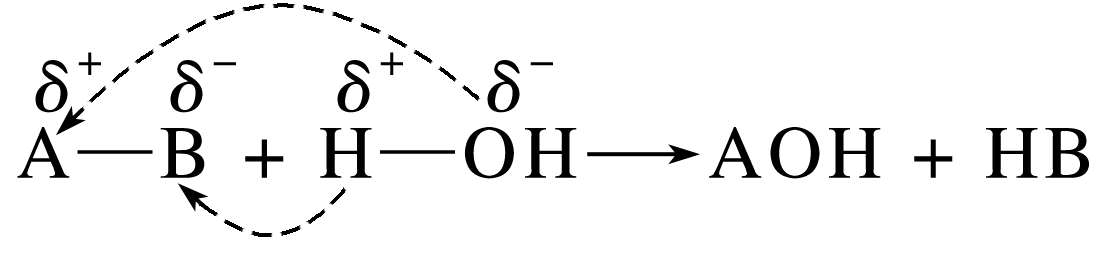 返回
考点二
<
>
外因对水解平衡的影响
1.温度
盐类水解反应是中和反应的逆反应，因而盐类的水解为         反应，升高温度，水解平衡向右移动。
2.浓度
(1)加水稀释，促进水解，水解程度           。
(2)加溶质(增大浓度)，促进水解，水解程度             。
3.同离子效应
向能水解的盐溶液中加入与水解产物相同的离子，水解被抑制；若水解产物被消耗，则促进水解。
吸热
增大
减小
以FeCl3水解：Fe3＋＋3H2O        Fe(OH)3＋3H＋为例，分析外界条件对水解平衡的影响。
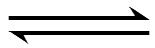 颜色变深
向右
增多
减小
颜色变浅
增多
向左
减小
增多
颜色变浅
向右
增大
生成红褐色沉淀，放出气体
向右
增大
减少
1.影响盐类水解的因素有温度、浓度、压强等(　　)
2.稀溶液中，盐溶液的浓度越小，水解程度越大，其溶液酸性(或碱性)也越强(　　)
3.水解平衡右移，盐的水解程度一定增大(　　)
4.用Na2S溶液与AlCl3溶液混合可以制备Al2S3(　　)
5.水解相互促进的离子在同一溶液中一定不能共存(　　)
6.在CH3COONa溶液中加入冰醋酸，能抑制CH3COO－水解(　　)
×
×
×
×
×
√
一、水解平衡移动结果的判断
1.关于下列实验的说法不正确的是
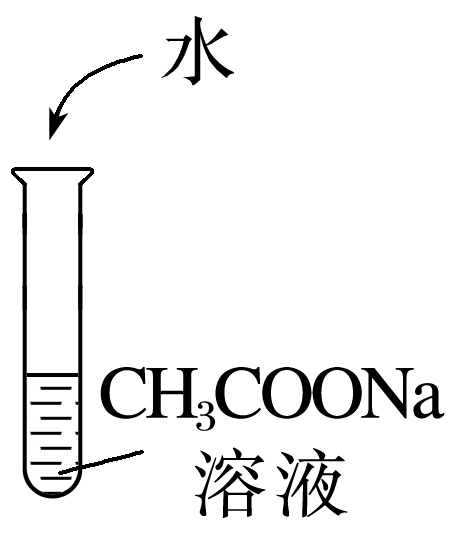 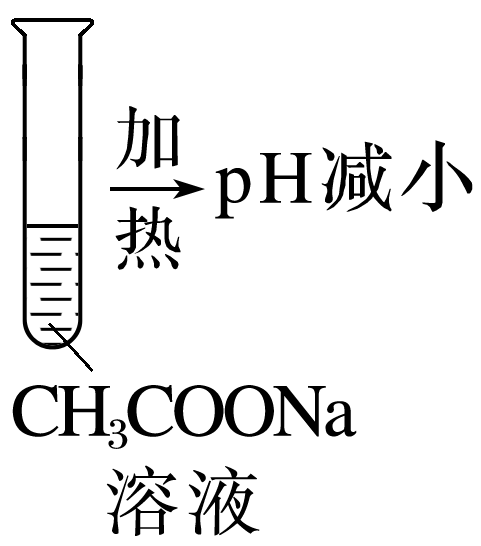 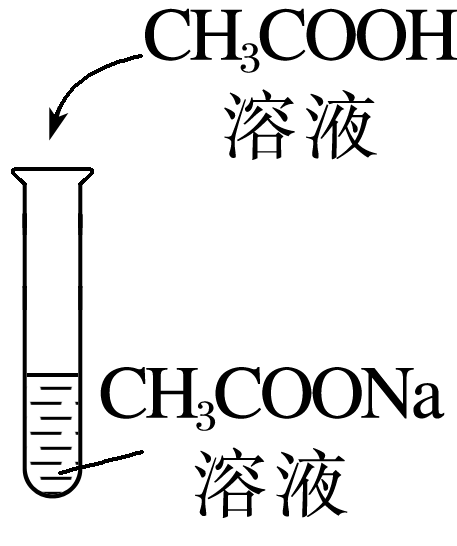 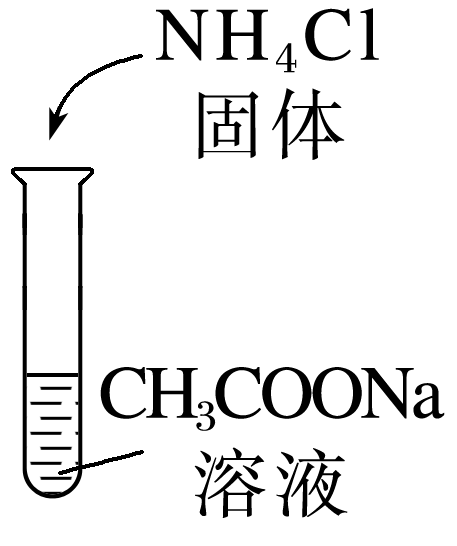 √
加热醋酸钠溶液促进CH3COO－的水解，使溶液的碱性增强，pH增大，故B错误。
2.室温下，将0.20 mol Na2CO3固体溶于水配成100 mL溶液，向溶液中加入下列物质，有关结论正确的是
√
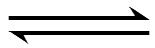 加水稀释，促进碳酸钠水解，则由水电离出的n(H＋)、n(OH－)都增大，但氢离子、氢氧根离子物质的量增大倍数小于溶液体积增大倍数，c(H＋)、c(OH－)减小，二者浓度之积减小，故C错误；
NaHSO4和Na2CO3反应的化学方程式为2NaHSO4＋Na2CO3===2Na2SO4＋H2O＋CO2↑，则溶液的pH减小，c(Na＋)增大，故D错误。
二、不同盐溶液中指定粒子浓度的比较
3.25 ℃时，相同物质的量浓度的下列溶液中：
①NH4Cl、②CH3COONH4、③NH4HSO4、④(NH4)2SO4、⑤(NH4)2Fe(SO4)2，c(         )
由大到小的顺序为__________________(填序号)。
⑤>④>③>①>②
4.25 ℃时，比较下列几组溶液中指定离子浓度的大小。
(1)相同浓度的下列溶液中：①CH3COONH4、②CH3COONa、③CH3COOH，c(CH3COO－)由大到小的顺序是_____________(填序号，下同)。
(2)c(      )相等的①(NH4)2SO4溶液、②NH4HSO4溶液、③(NH4)2CO3溶液、④NH4Cl溶液，其物质的量浓度由大到小的顺序为________________。
②>①>③
④>②>③>①
比较不同溶液中同一离子浓度大小的方法：选好参照物，分组比较，各个击破。
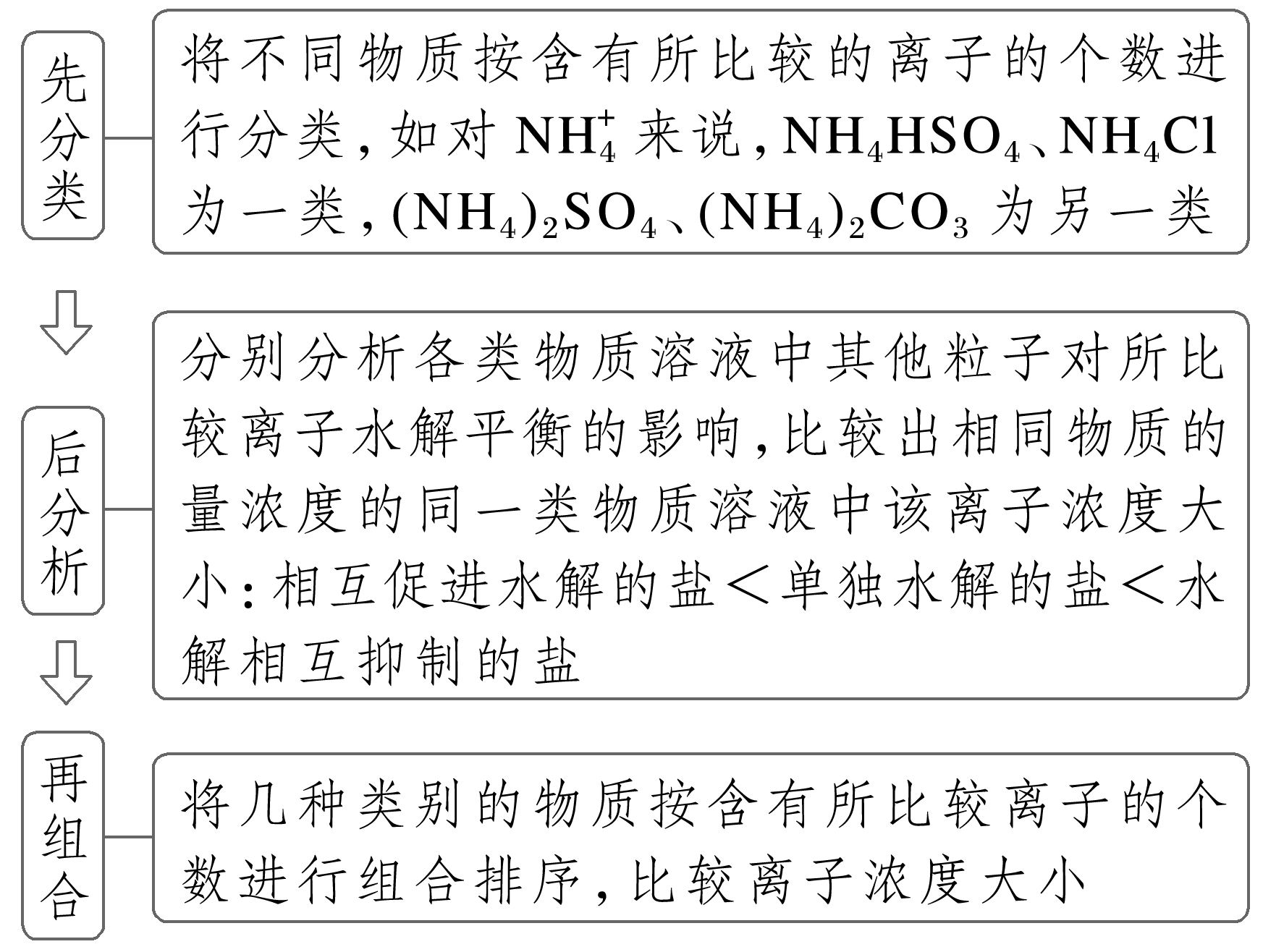 返回
答题规范(8)
<
>
利用平衡移动原理解释问题
答题模板
(1)解答此类题的思维过程
①找出存在的平衡体系(即可逆反应或可逆过程)
②找出影响平衡的条件
③判断平衡移动的方向
④分析平衡移动的结果及移动结果与所解答问题的联系
(2)答题模板
……存在……平衡，……(条件)……(变化)，使平衡向……(方向)移动，……(结论)。
规范精练
1.实验测得0.5 mol·L－1 CH3COONa溶液、0.5 mol·L－1 CuSO4溶液以及H2O的pH随温度变化的曲线如图所示。
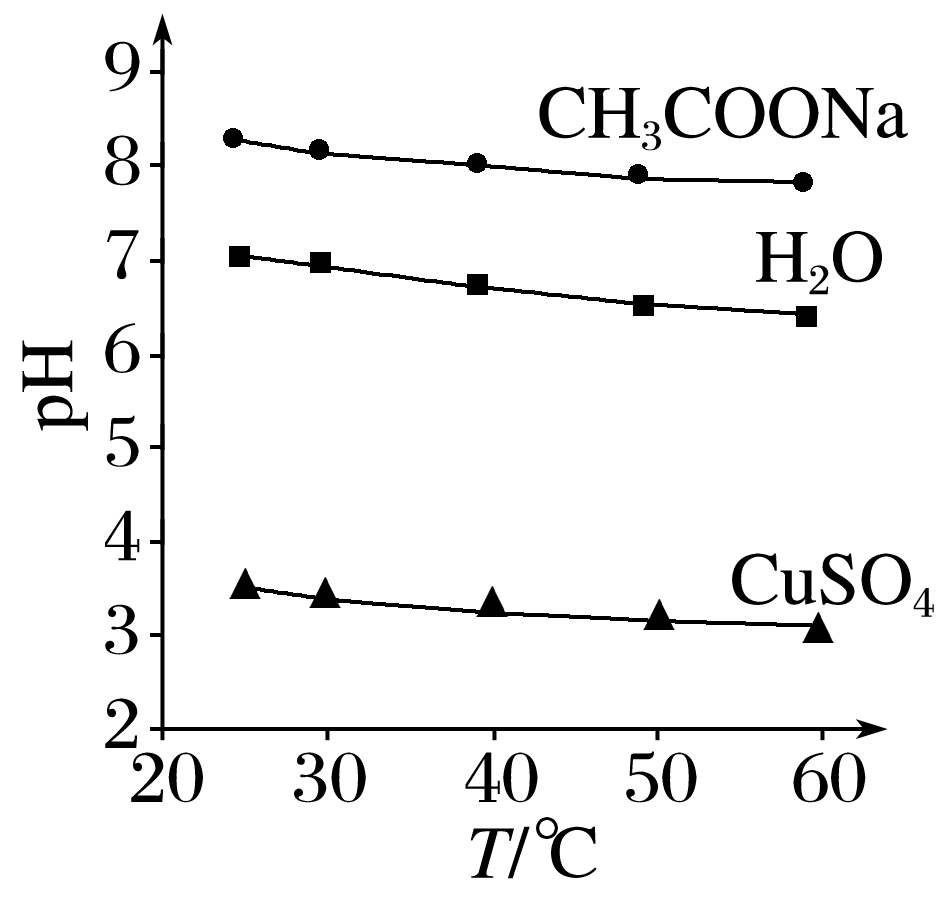 (1)随温度升高，H2O的pH________(填“变大”或“变小”)，原因是_______________________________________________
________________________________。
(2)随温度升高，CH3COONa溶液pH降低的原因是__________
变小
水的电离为吸热过程，升高温度，平衡向电离方向移动，水中c(H＋)增大，故pH变小
温度升高，
CH3COO－水解程度增大，OH－浓度增大，而Kw增大，综合作用结果使H＋浓度增大，pH减小
______________________________________________________________________________________。
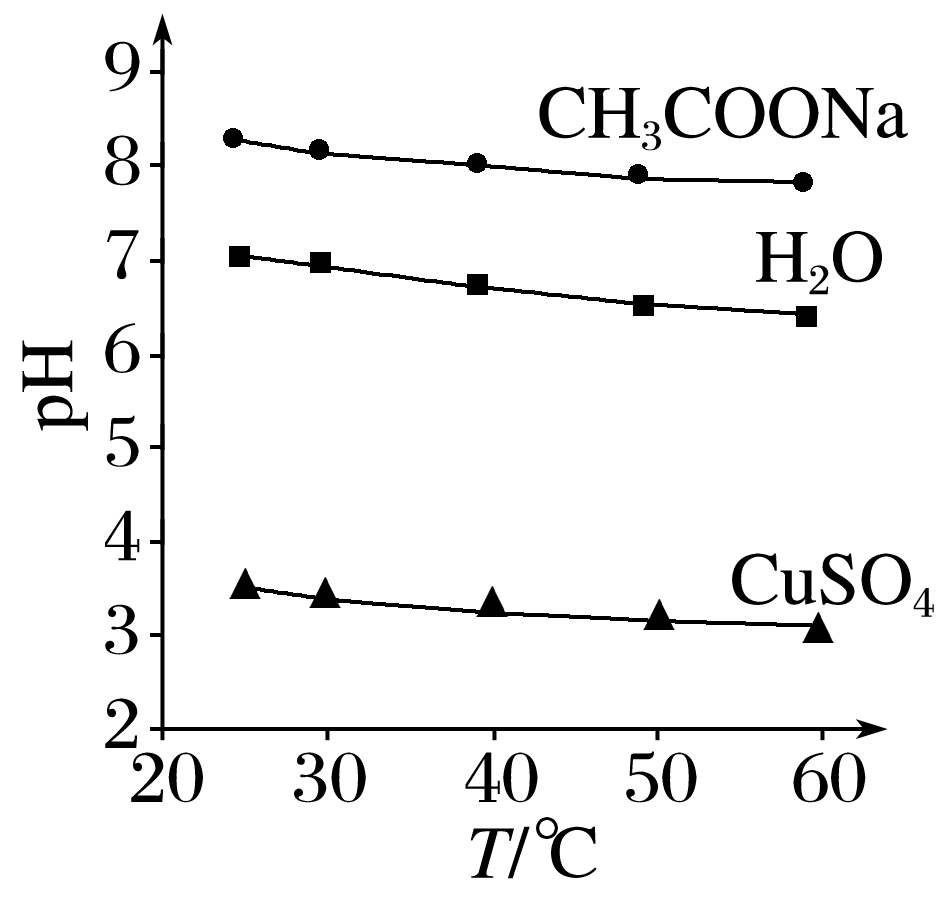 (3)随温度升高，CuSO4溶液的pH变化受哪些因素的影响？
答案　升高温度，促进水的电离，故c(H＋)增大；升高温度，促进铜离子水解，故c(H＋)增大，两者共同作用使pH发生变化
2.为探究盐类水解吸热，请用Na2CO3溶液和其他必要试剂，设计一个简单的实验方案：_____________________________________________________________________
__________________________。
取Na2CO3溶液，滴加酚酞，溶液呈红色，然后分成两份，加热其中一份，若红色变深，则盐类水解吸热
3.Mg粉可溶解在NH4Cl溶液中，分析其原因。
答案　在NH4Cl溶液中存在水解平衡：       ＋H2O       NH3·H2O＋H＋，加入Mg粉，Mg与H＋反应放出H2，使溶液中c(H＋)降低，水解平衡向右移动，使Mg粉不断溶解。
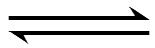 返回
练真题   明考向
1
2
3
1.(2022·浙江6月选考，17)25 ℃时，苯酚(C6H5OH)的Ka＝1.0×10－10，下列说法正确的是
A.相同温度下，等pH的C6H5ONa和CH3COONa溶液中，c(C6H5O－)>c(CH3COO－)
B.将浓度均为0.10 mol·L－1的C6H5ONa和NaOH溶液加热，两种溶液的pH均变大
C.25 ℃时，C6H5OH溶液与NaOH溶液混合，测得pH＝10.00，则此时溶液中c(C6H5O－)
    ＝c(C6H5OH)
D.25 ℃时，0.10 mol·L－1的C6H5OH溶液中加少量C6H5ONa固体，水的电离程度变小
√
1
2
3
醋酸的酸性大于苯酚，则醋酸根离子的水解程度较小，则相同温度下，等pH的C6H5ONa和CH3COONa溶液中c(C6H5O－)<c(CH3COO－)，A错误；
氢氧化钠溶液升温促进水电离，pH变小，B错误；
C6H5ONa中的C6H5O－可以水解，会促进水的电离，D错误。
1
2
3
2.(2023·浙江1月选考，13)甲酸(HCOOH)是重要的化工原料。工业废水中的甲酸及其盐，通过离子交换树脂(含固体活性成分R3N，R为烷基)因静电作用被吸附回收，其回收率(被吸附在树脂上甲酸根离子的物质的量分数)与废水初始pH关系如图(已知甲酸Ka＝1.8×10－4)，下列说法不正确的是
A.活性成分R3N在水中存在平衡：
    R3N＋H2O        R3NH＋＋OH－
B.pH＝5的废水中c(HCOO－)∶c(HCOOH)＝18
C.废水初始pH<2.4，随pH下降，甲酸的电离被抑
    制，与R3NH＋作用的HCOO－数目减少
D.废水初始pH>5，离子交换树脂活性成分主要以R3NH＋形态存在
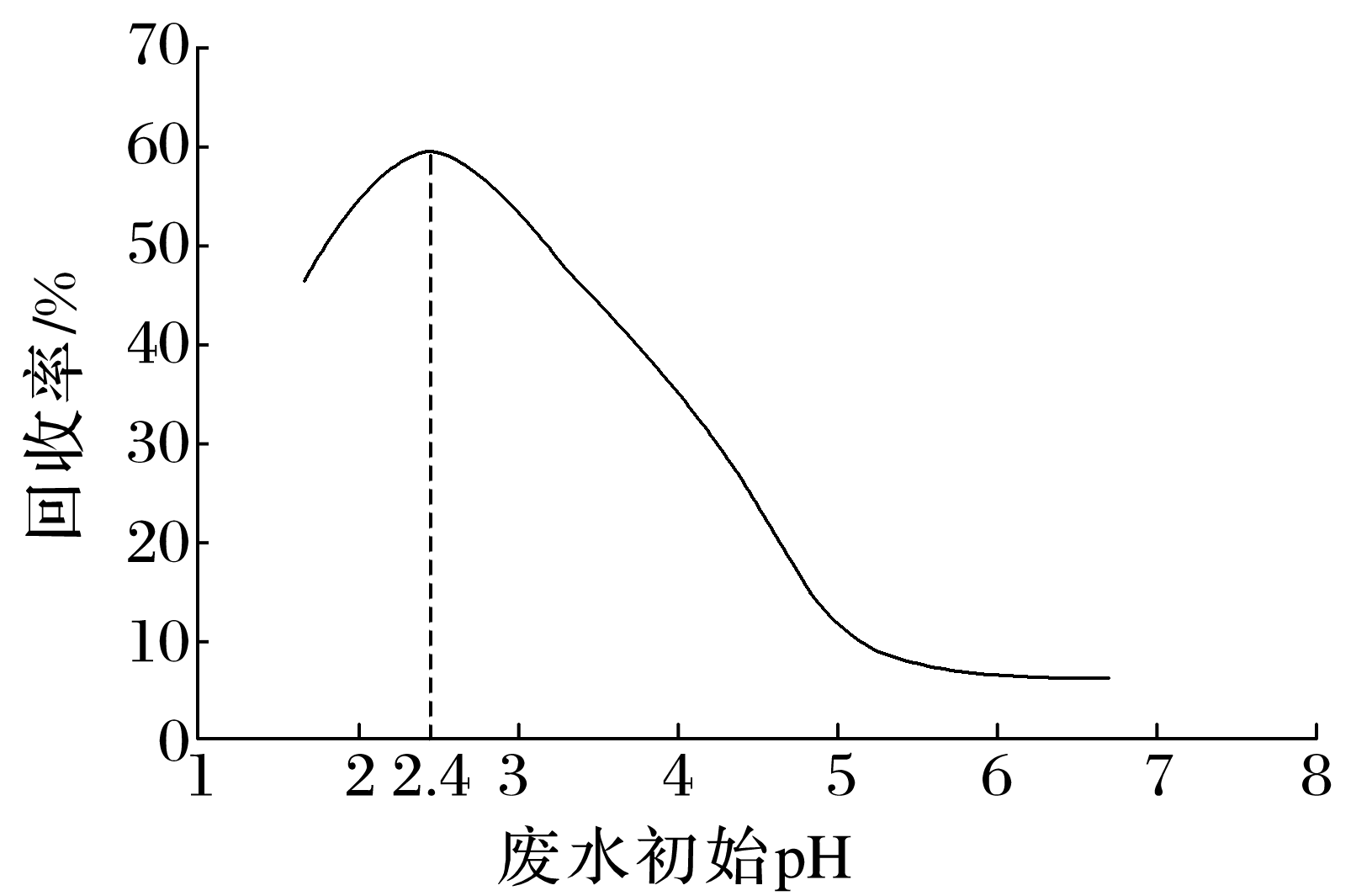 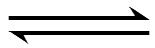 √
1
2
3
3.(2023·海南，14)25 ℃下，Na2CO3水溶液的pH随其浓度的变化关系如图所示。下列说法正确的是
A.c(Na2CO3)＝0.6 mol·L－1时，溶液中c(OH－)<0.01 mol·L－1
B.Na2CO3水解程度随其浓度增大而减小
C.在水中H2CO3的Ka2<4×10－11
D.0.2 mol·L－1的Na2CO3溶液和0.3 mol·L－1的NaHCO3溶液
    等体积混合，得到的溶液c(OH－)<2×10－4 mol·L－1
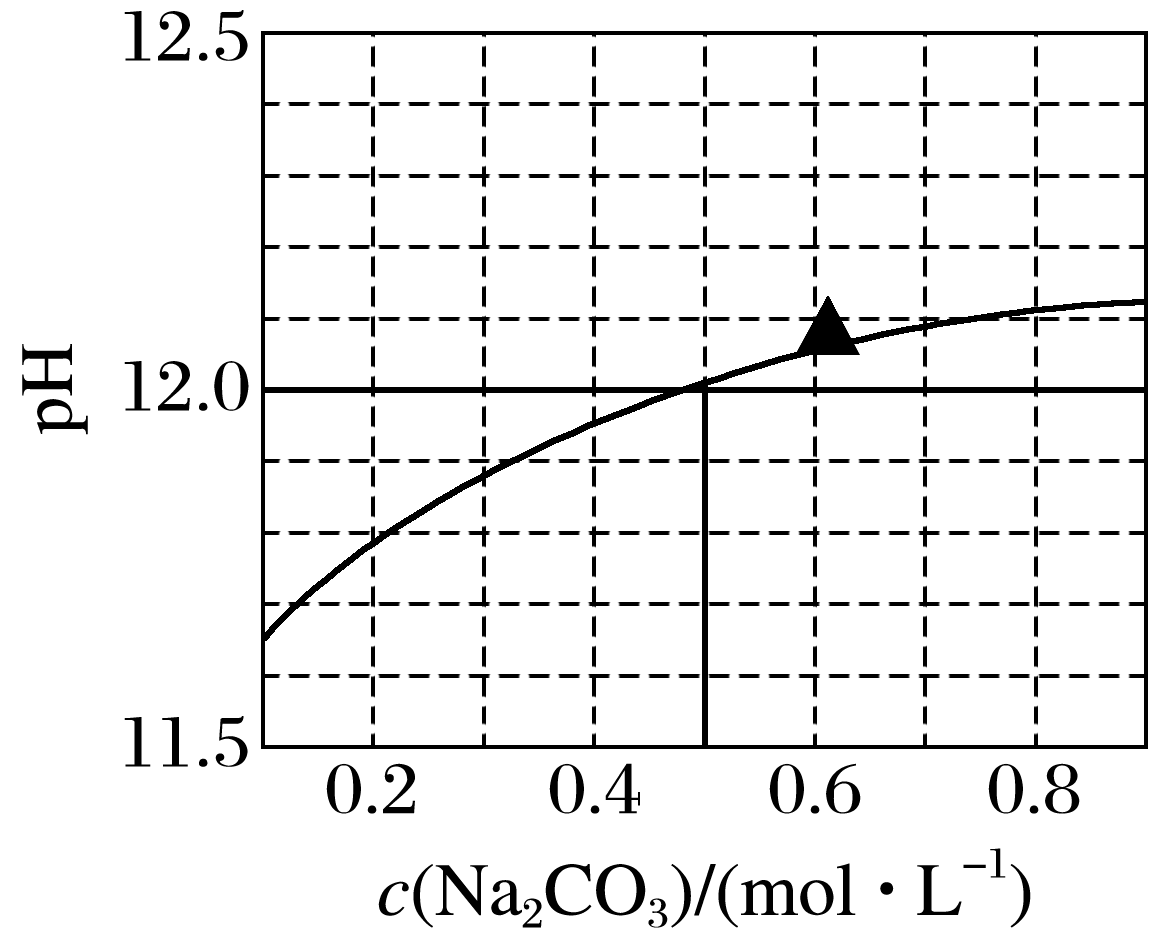 √
1
2
3
由图像可知，c(Na2CO3)＝0.6 mol·L－1时，pH>12.0，溶液中c(OH－)>0.01 mol·L－1，故A错误；
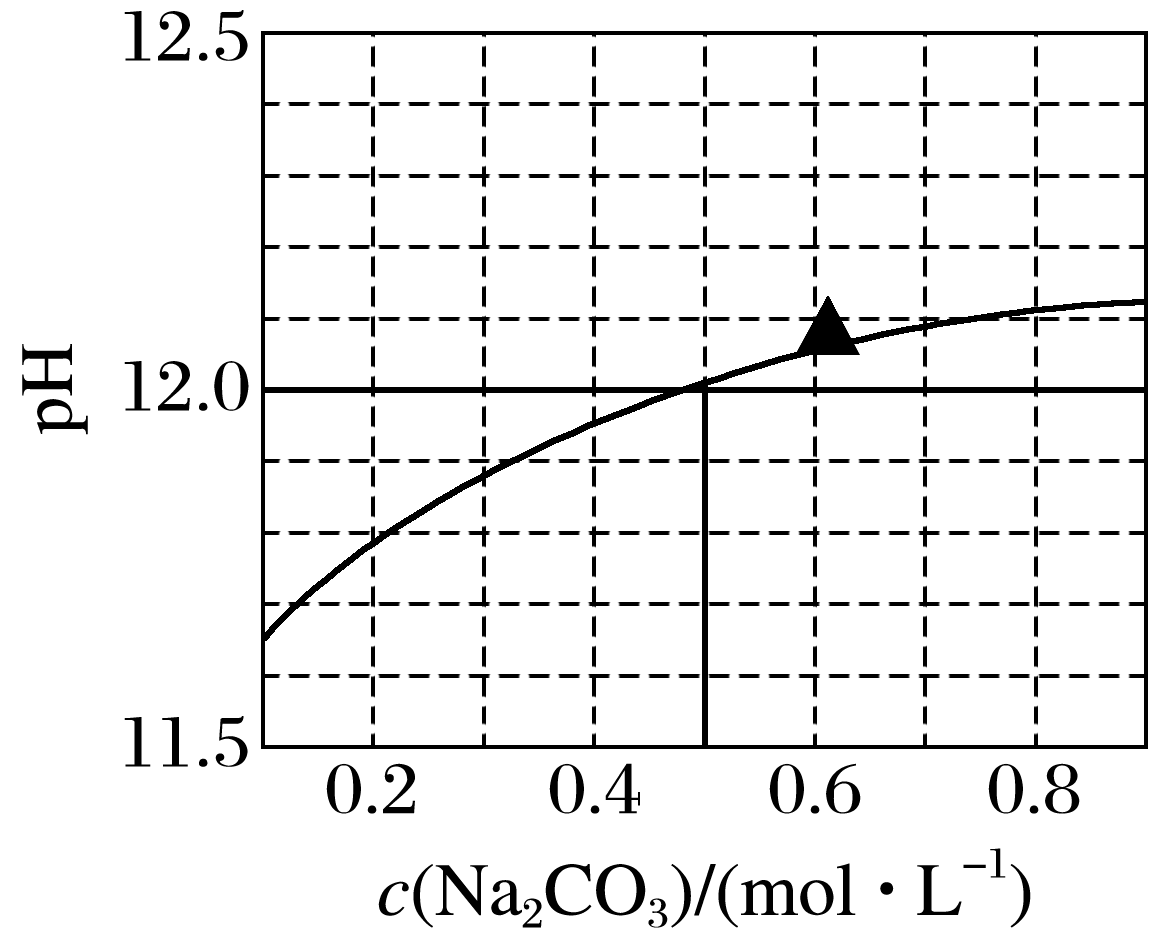 若0.2 mol·L－1的Na2CO3溶液与等体积的蒸馏水混合，浓度变为0.1 mol·L－1，由图可知，pH>11.6，得到的溶液中c(OH－)>2×10－4 mol·L－1,0.2 mol·L－1的Na2CO3溶液和0.3 mol·L－1的NaHCO3溶液等体积混合后c(OH－)大于与水混合的c(OH－)，故D错误。
返回
课时精练
1.下列操作会促进H2O的电离，且使溶液pH>7的是
A.将纯水加热到90 ℃
B.向水中加少量NaOH溶液
C.向水中加少量Na2CO3溶液
D.向水中加少量FeCl3溶液
√
1
2
3
4
5
6
7
8
9
10
11
12
13
14
将纯水加热到90 ℃，水的电离程度增大，c(H＋)＝c(OH－)>10－7 mol·L－1，pH<7，A错；
向水中加少量NaOH溶液，水中c(OH－)增大，pH>7，但水的电离平衡逆向移动，即水的电离受到抑制，B错；
向水中加少量Na2CO3溶液，      与H＋结合，水中c(H＋)减小，水的电离平衡正向移动，c(OH－)增大，c(OH－)>c(H＋)，pH>7，C对；
向水中加少量FeCl3溶液，Fe3＋与OH－结合为弱电解质Fe(OH)3，水中c(OH－)减小，水的电离平衡正向移动，c(H＋)增大，c(H＋)>c(OH－)，pH<7，D错。
1
2
3
4
5
6
7
8
9
10
11
12
13
14
2.下列关于FeCl3水解的说法错误的是
A.在FeCl3稀溶液中，水解达到平衡时，无论加FeCl3饱和溶液还是加水稀释，平衡
    均向右移动
B.浓度为5 mol·L－1和0.5 mol·L－1的两种FeCl3溶液，其他条件相同时，前者Fe3＋的
    水解程度小于后者
C.其他条件相同时，同浓度的FeCl3溶液在50 ℃和20 ℃时发生水解，50 ℃时Fe3＋的
    水解程度比20 ℃时的小
D.为抑制Fe3＋的水解，更好地保存FeCl3溶液，应加少量盐酸
√
1
2
3
4
5
6
7
8
9
10
11
12
13
14
增大FeCl3的浓度，水解平衡向右移动，但Fe3＋水解程度减小，加水稀释，水解平衡向右移动，Fe3＋水解程度增大，A、B项正确；
盐类水解吸热，温度升高，水解程度增大，C项错误；
Fe3＋水解后溶液呈酸性，增大H＋的浓度可抑制Fe3＋的水解，D项正确。
1
2
3
4
5
6
7
8
9
10
11
12
13
14
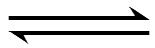 √
A.加水稀释，溶液中所有离子的浓度都减小
B.通入CO2，溶液pH减小


D.升高温度，平衡常数增大
1
2
3
4
5
6
7
8
9
10
11
12
13
14
碳酸钠溶液显碱性，其加水稀释时，溶液中OH－浓度减小，由于温度不变，水的离子积常数不变，所以溶液中c(H＋)增大，A错误；
1
2
3
4
5
6
7
8
9
10
11
12
13
14
4.根据表中信息，判断0.10 mol·L－1的下列各物质的溶液pH最大的是
A.CH3COONa  		B.Na2CO3
C.NaHCO3  		D.Na2S
√
1
2
3
4
5
6
7
8
9
10
11
12
13
14
5.下列离子方程式不正确的是
A.明矾用于净水：Al3＋＋3H2O       Al(OH)3(胶体)＋3H＋
B.泡沫灭火器灭火：Al3＋＋3           ===Al(OH)3↓＋3CO2↑
C.用纯碱清洗油污：         ＋H2O                  ＋OH－
D.浓硫化钠溶液具有臭味：S2－＋2H2O===H2S↑＋2OH－
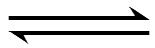 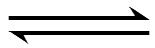 √
硫化钠分步水解，生成的硫化氢具有臭味，离子方程式必须分步书写、不使用气体符号、应使用可逆符号，D项错误。
1
2
3
4
5
6
7
8
9
10
11
12
13
14
6.下列溶液中，操作和现象对应正确的是
√
1
2
3
4
5
6
7
8
9
10
11
12
13
14
明矾溶液中Al3＋水解使溶液呈酸性，加热，Al3＋的水解程度增大，溶液的酸性增强，无颜色变化，A项错误；
加入NH4Cl固体，NH3·H2O的电离程度减小，溶液碱性减弱，颜色变浅，B项正确；
加入少量CH3COONa固体会使CH3COO－＋H2O      CH3COOH＋OH－平衡向右移动，c(OH－)增大，颜色变深，C项错误；
加热氯化铁溶液时促进FeCl3水解为红褐色的Fe(OH)3，颜色加深，D项错误。
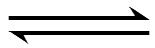 1
2
3
4
5
6
7
8
9
10
11
12
13
14
7.有四位同学分别设计实验证明：某种盐的水解是吸热的，不正确的是
A.甲同学：将硝酸铵晶体溶于水，若水温下降，说明硝酸铵水解是吸热的
B.乙同学：用加热的方法可除去KNO3溶液中混有的Fe3＋，说明含Fe3＋的盐水解是
    吸热的
C.丙同学：通过实验发现同浓度的热的纯碱溶液比冷的纯碱溶液去油污效果好，
    说明碳酸钠水解是吸热的
D.丁同学：在醋酸钠溶液中滴入酚酞溶液，加热(不考虑水蒸发)后若红色加深，说
    明醋酸钠水解是吸热的
√
1
2
3
4
5
6
7
8
9
10
11
12
13
14
因硝酸铵晶体溶于水吸收热量，则不能说明盐的水解吸热，故A错误；
温度升高，三价铁离子转化为氢氧化铁沉淀下来，说明升高温度有利于三价铁离子的水解平衡向右移动，故B正确；
温度升高，去油污效果好，说明温度升高有利于碳酸根离子的水解平衡正向移动，故C正确；
醋酸钠溶液中滴入酚酞溶液，加热后若红色加深，则说明升高温度促进水解，即水解反应为吸热反应，故D正确。
1
2
3
4
5
6
7
8
9
10
11
12
13
14
8.25 ℃时，下列说法正确的是
A.浓度均为0.10 mol·L－1的NaHCO3和Na2CO3溶液中存在的粒子种类不相同
B.某溶液由水电离出的c(H＋)为1.0×10－5 mol·L－1，则该溶液可能是酸，也可能是盐
C.1 L 0.50 mol·L－1NH4Cl溶液与2 L 0.25 mol·L－1 NH4Cl溶液含         物质的量不相同
D.测NaHA溶液的pH，若pH＞7，则H2A是弱酸；若pH＜7，则H2A是强酸
√
1
2
3
4
5
6
7
8
9
10
11
12
13
14
酸、碱抑制水的电离，某溶液由水电离出的c(H＋)为1.0×10－5 mol·L－1，水的电离受到促进，则该溶液不可能是酸，可能是盐，B错误；
测NaHA溶液的pH，若pH＞7，则H2A是弱酸；若pH＜7，H2A可能是强酸也可能是弱酸，如亚硫酸是弱酸，但NaHSO3溶液的pH＜7，D错误。
1
2
3
4
5
6
7
8
9
10
11
12
13
14
9.(2022·嘉兴市第一中学高三检测)测定0.1 mol·L－1 Na2SO3溶液先升温再降温过程中的pH，数据如下。
实验过程中，取①④时刻的溶液，加入盐酸酸化的BaCl2溶液做对比实验，④产生白色沉淀多。
下列说法不正确的是
A.Kw值：①＜②＜③
B.水的电离程度：①>④
C.④溶液的pH小于①，是由于           浓度增大造成的
D.③→④的过程中，温度和浓度对水解平衡移动方向的影响一致
√
1
2
3
4
5
6
7
8
9
10
11
12
13
14
④的pH与①不同，是由于         浓度减小造成的，故C错误；
温度影响溶液中      浓度，从而引起pH的变化，所以③→④的过程中，温度和浓度对水解平衡移动方向的影响一致，故D正确。
1
2
3
4
5
6
7
8
9
10
11
12
13
14
10.(2023·浙江省临安中学一模)氯化亚砜(SOCl2)又称亚硫酰氯，常温下为黄色的液体，熔点－104.5 ℃，沸点78.8 ℃，常用作有机合成工业中的氯化剂，遇水立即水解。下列说法不正确的是
A.SOCl2与AlCl3·6H2O混合共热，可得无水AlCl3
B.SOCl2的空间结构为平面三角形
C.SOCl2与足量NaOH溶液反应生成Na2SO3和NaCl
D.SOBr2熔、沸点比SOCl2高
√
1
2
3
4
5
6
7
8
9
10
11
12
13
14
AlCl3·6H2O加热生成氯化铝和水，氯化铝水溶液在加热时发生水解生成HCl和Al(OH)3，而SOCl2遇到水，水解生成HCl和SO2，其中HCl抑制了氯化铝的水解，最后SOCl2与AlCl3·6H2O混合共热，可得无水AlCl3，A正确；
中心原子S的价层电子对数＝3＋  ×(6－2－1×2)＝4，空间结构为三角锥形，B错误；
SOCl2遇到水，水解生成HCl和SO2，均与NaOH反应，生成物为Na2SO3和NaCl，C正确；
SOBr2和SOCl2均为分子晶体，范德华力越大，熔、沸点越高，前者的相对分子质量大于后者，故SOBr2熔、沸点比SOCl2高，D正确。
1
2
3
4
5
6
7
8
9
10
11
12
13
14
11.二乙胺[(C2H5)2NH]是一种有机弱碱，可与盐酸反应生成盐酸盐(C2H5)2NH2Cl。下列叙述正确的是
A.0.01 mol·L－1 (C2H5)2NH2Cl水溶液的pH＝2
B.(C2H5)2NH2Cl水溶液的pH随温度升高而减小
C.(C2H5)2NH2Cl水溶液加水稀释，pH降低
D.(C2H5)2NH2Cl水溶液中：c(Cl－)＋c(OH－)＝c[(C2H5)2NH]＋c[(C2H5)2NH]
√
1
2
3
4
5
6
7
8
9
10
11
12
13
14
二乙胺是弱碱，其对应的盐酸盐溶液显酸性，水解是微弱的，所以0.01 mol·L－1 (C2H5)2NH2Cl水溶液的pH>2，故A错误；
由于                 水解，(C2H5)2NH2Cl水溶液显酸性，加热能促进水解的进行，所以(C2H5)2NH2Cl水溶液的pH随温度升高而减小，故B正确；
(C2H5)2NH2Cl水溶液显酸性，加水稀释，溶液酸性减弱，pH增大，故C错误；
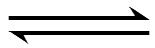 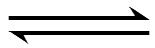 1
2
3
4
5
6
7
8
9
10
11
12
13
14
12.(2024·丽水中学模拟)Fe2(SO4)3溶于一定量水中，溶液呈浅棕黄色(a)。加入少量浓盐酸黄色加深(b)。已知：Fe3＋＋4Cl－     [FeCl4]－(黄色)；浓度较小时[Fe(H2O)6]3＋(用Fe3＋表示)几乎无色，取溶液进行如下实验，对现象的分析不正确的是
A.测溶液a的pH≈1.3，证明Fe3＋发生了水解
B.加入浓盐酸，H＋与Cl－对溶液颜色变化、Fe3＋浓度大小的影响是一致的
C.向b中加入AgNO3后，黄色褪去，说明H＋能抑制Fe3＋水解
D.将溶液a滴入沸水中，加热，检测有丁达尔效应，说明加热能促进Fe3＋水解
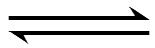 √
1
2
3
4
5
6
7
8
9
10
11
12
13
14
如果Fe2(SO4)3溶液不水解则溶液呈中性，现测溶液a的pH≈1.3，证明Fe3＋发生了水解，A正确；
加入浓盐酸，抑制Fe3＋水解，Fe3＋浓度增大，而Cl－浓度增大，促进Fe3＋＋4Cl－
        [FeCl4]－平衡正向移动，Fe3＋浓度减小，溶液颜色也不一样，则H＋与Cl－对溶液颜色变化、Fe3＋浓度大小的影响是不一致的，B错误；
向b中加入AgNO3后，由于Ag＋＋Cl－===AgCl↓，导致Fe3＋＋4Cl－      [FeCl4]－平衡逆向移动，同时溶液中由于H＋的存在，H＋能抑制Fe3＋水解，使得溶液几乎无色，C正确；
将溶液a滴入沸水中，发生反应：Fe3＋＋3H2O         Fe(OH)3(胶体)＋3H＋，检测有丁达尔效应，说明加热能促进Fe3＋水解，D正确。
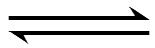 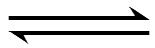 1
2
3
4
5
6
7
8
9
10
11
12
13
14
13.按要求解答下列问题：
(1)用化学用语表示Na3PO4、FeCl3溶液表现不同酸碱性的原因。
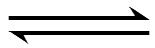 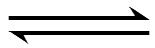 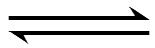 Fe3＋＋3H2O       Fe(OH)3＋3H＋。
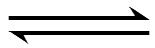 1
2
3
4
5
6
7
8
9
10
11
12
13
14
(2)聚合氯化铝(PAC)是一种介于AlCl3和Al(OH)3之间的水溶性无机高分子聚合物，PAC的水解过程中会有一种聚合稳定态物质[AlO4Al12(OH)24(H2O)12]7＋称为Al13，Al13对水中胶体和颗粒物具有高度中和桥联作用，是净水过程的重要物质。Al13在水解过程中会产生[Al(OH)2]＋、[Al(OH)]2＋等产物，写出[Al(OH)]2＋水解的离子方程式：____________________________________。
(3)一氯胺(NH2Cl)是一种重要的水消毒剂，写出产生消毒物质的化学方程式：_________________________________。
[Al(OH)]2＋＋H2O        [Al(OH)2]＋＋H＋
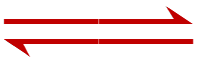 NH2Cl＋2H2O===NH3·H2O＋HClO
1
2
3
4
5
6
7
8
9
10
11
12
13
14
14.回答下列问题：
(1)已知：H2S：Ka1＝1.1×10－7 　Ka2＝1.3×10－13；H2CO3：Ka1＝4.5×10－7　Ka2＝4.7×10－11；CH3COOH：Ka＝1.8×10－5；NH3·H2O：Kb＝1.8×10－5。
①常温下，0.1 mol·L－1 Na2S溶液和0.1 mol·L－1 Na2CO3溶液，碱性更强的是_________。
②25 ℃时，NaHCO3溶液的pH_______(填“大于”或“小于”)CH3COONa溶液的pH。
Na2S
大于
1
2
3
4
5
6
7
8
9
10
11
12
13
14
(2)能证明Na2SO3溶液中存在                                                 水解平衡的事实是____(填字母)。
A.滴入酚酞溶液变红，再加H2SO4溶液红色褪去
B.滴入酚酞溶液变红，再加BaCl2溶液后产生沉淀且红色褪去
C.滴入酚酞溶液变红，再加氯水后红色褪去
B
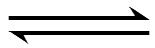 1
2
3
4
5
6
7
8
9
10
11
12
13
14
返回
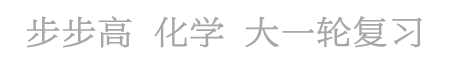 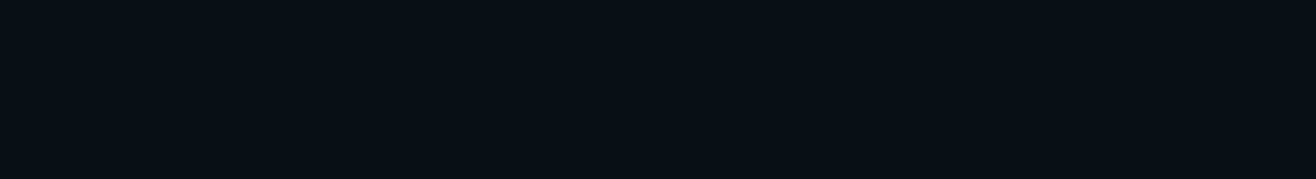 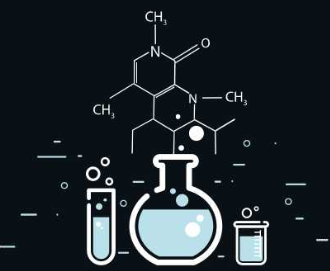